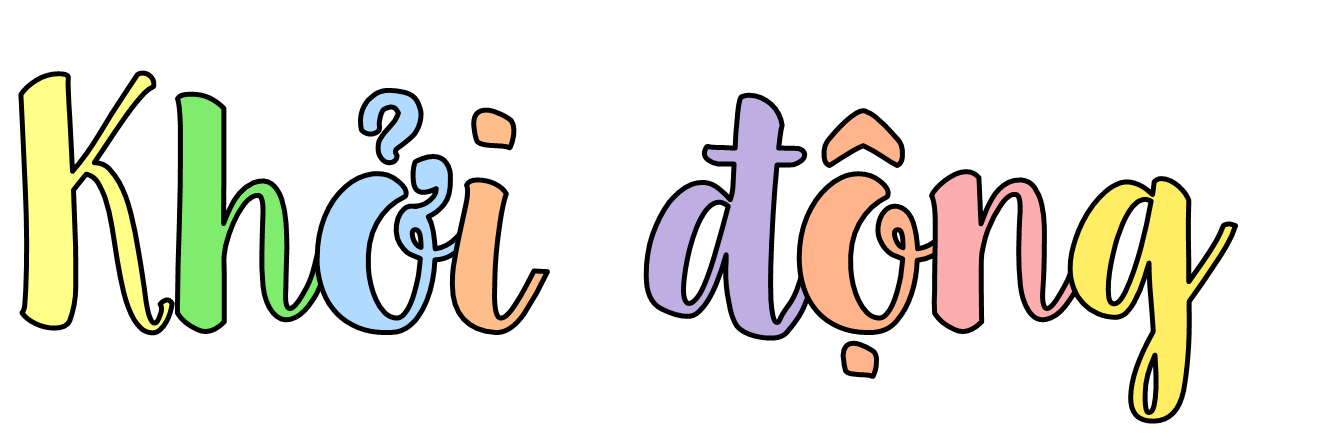 Em hãy nêu các động tích cực và tiêu cực của con người đến môi trường và tài nguyên thiên nhiên?
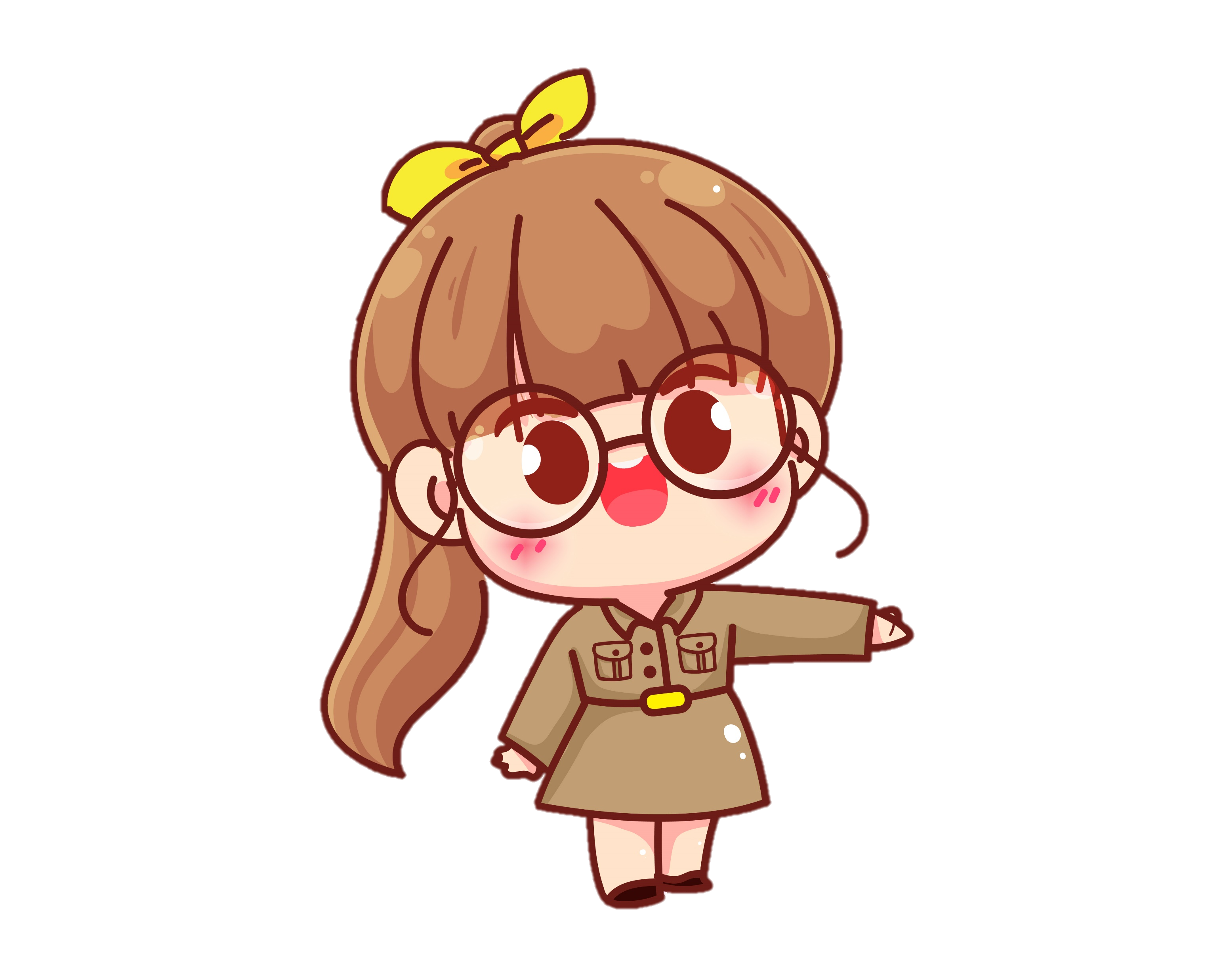 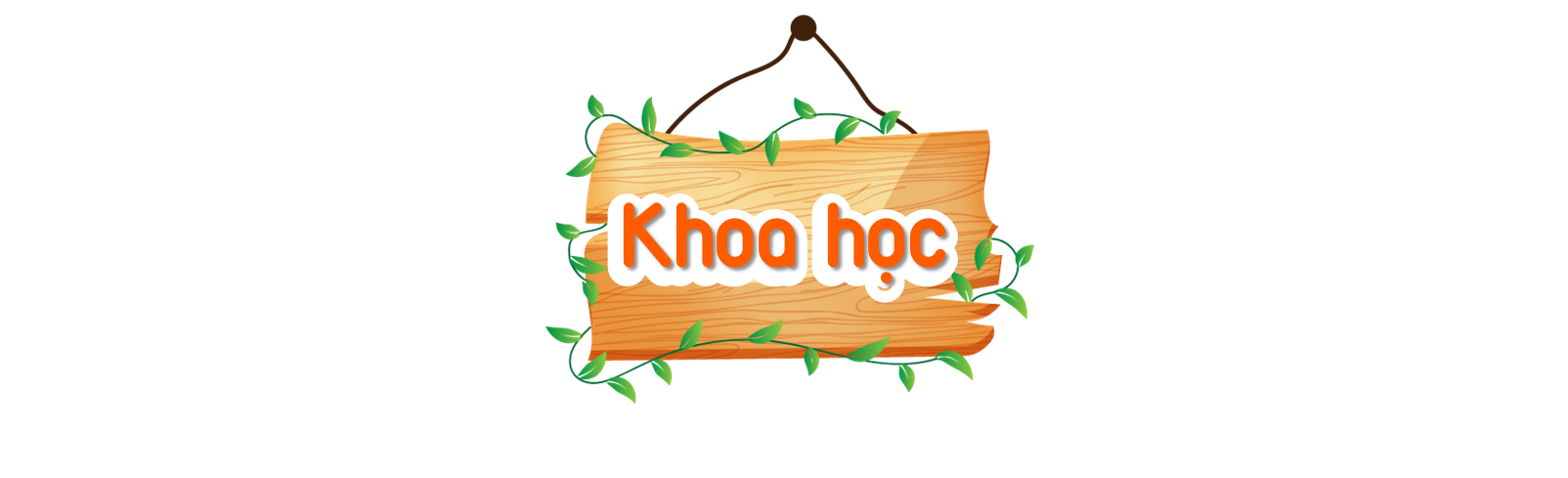 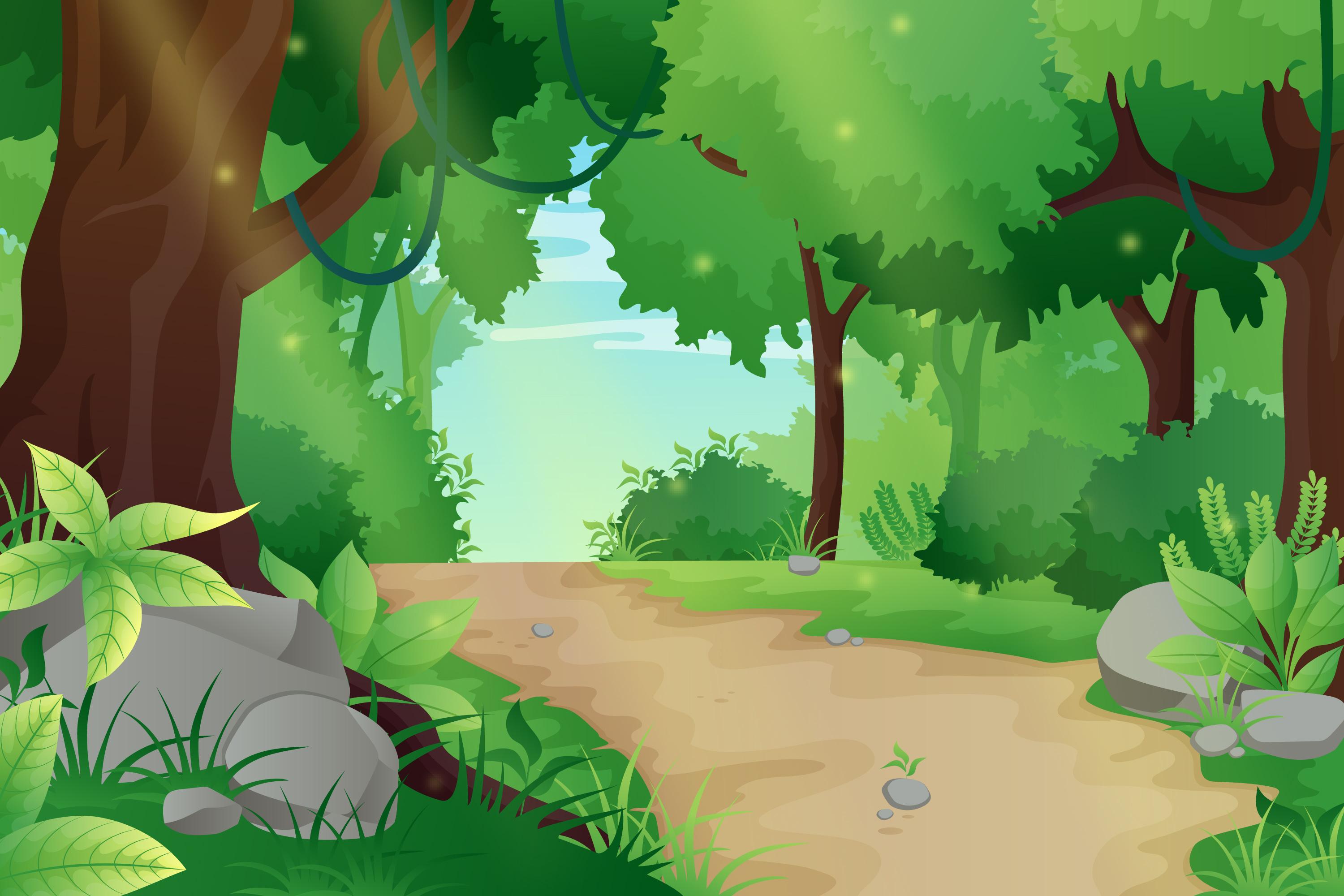 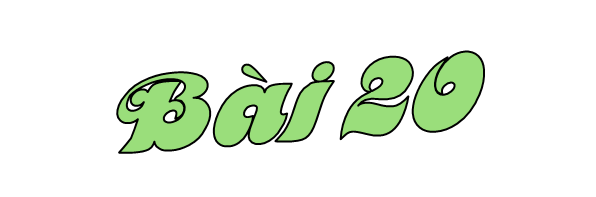 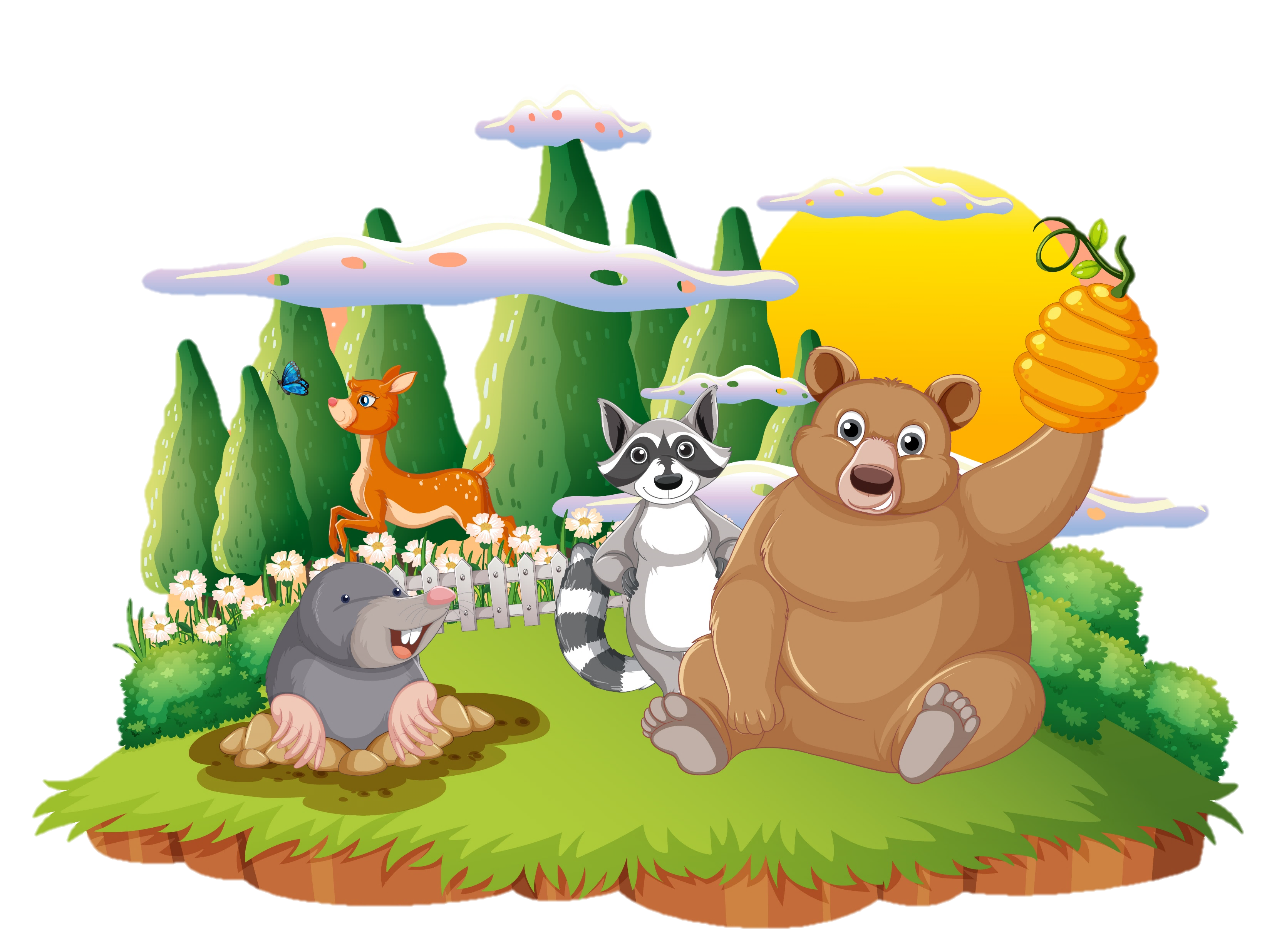 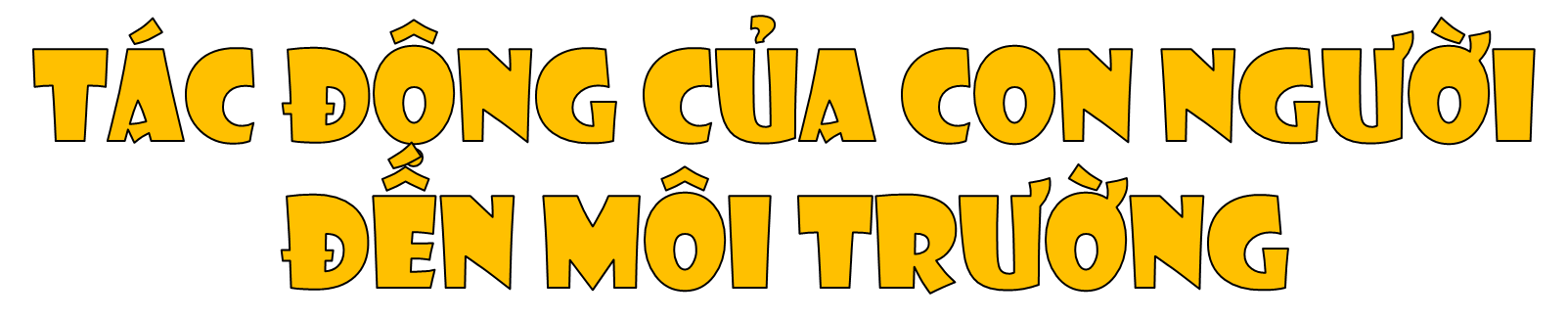 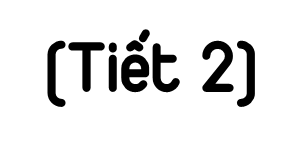 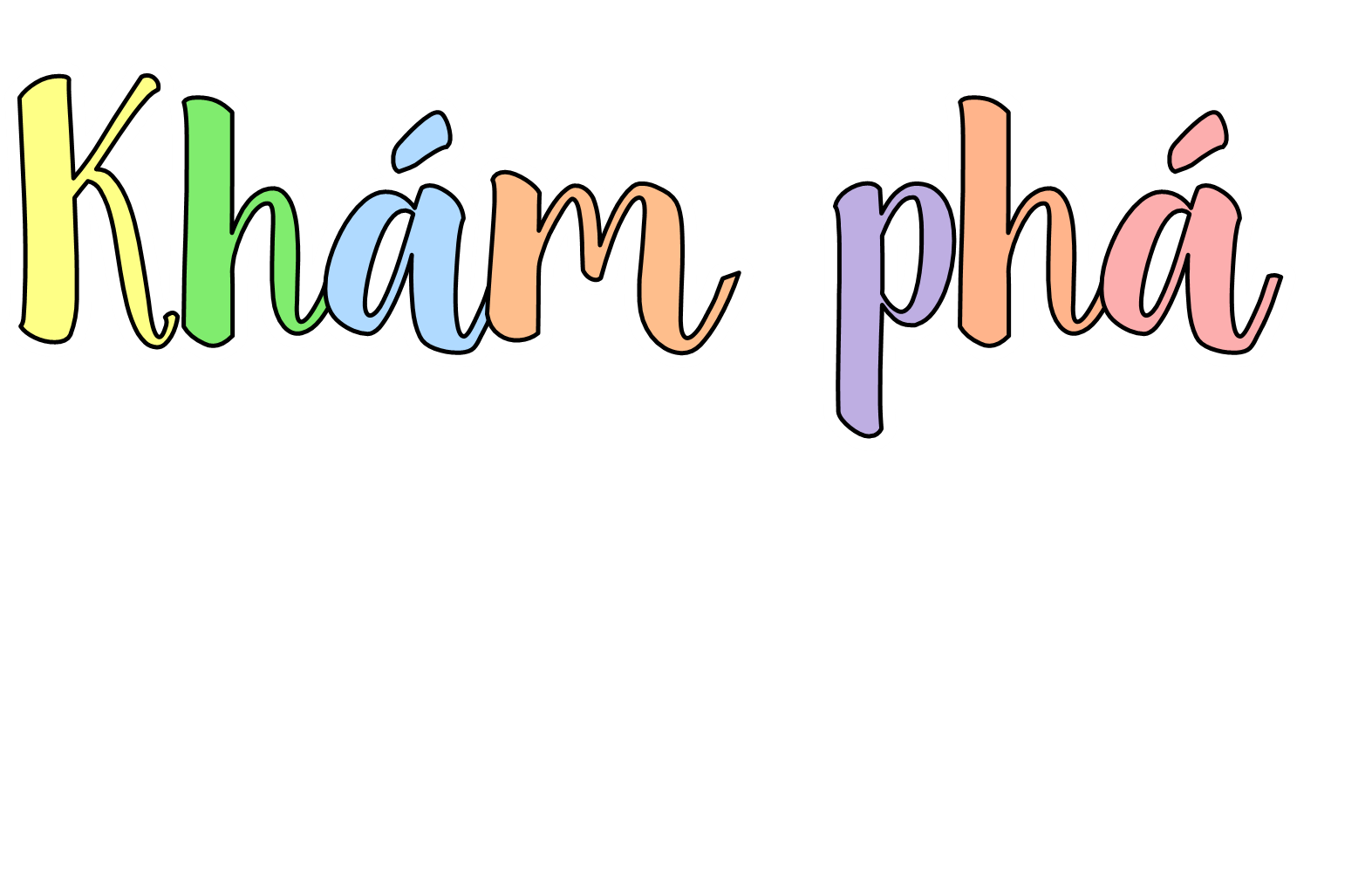 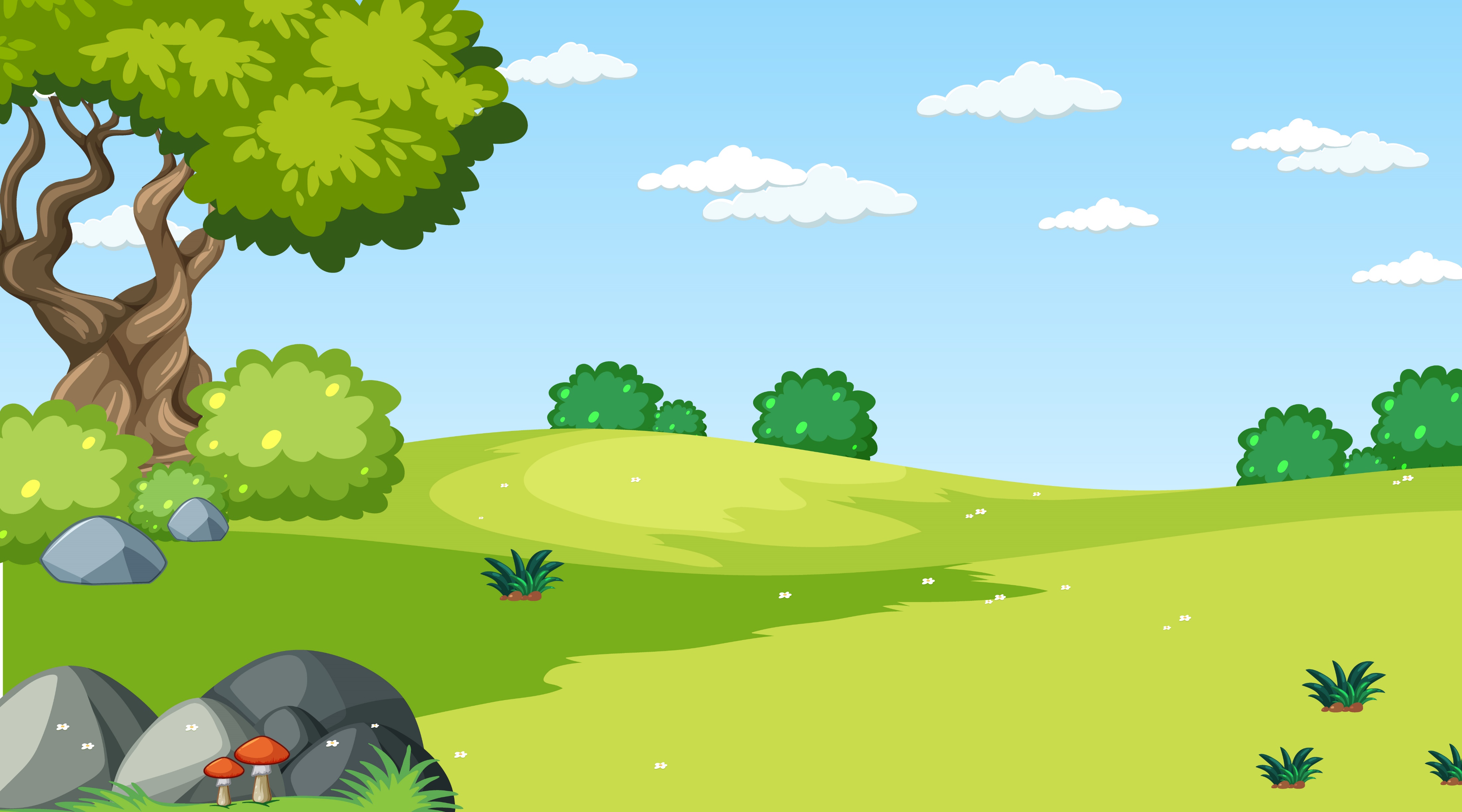 HĐ3: Tìm hiểu về một số việc góp phần bảo vệ môi trường và tài nguyên thiên nhiên.
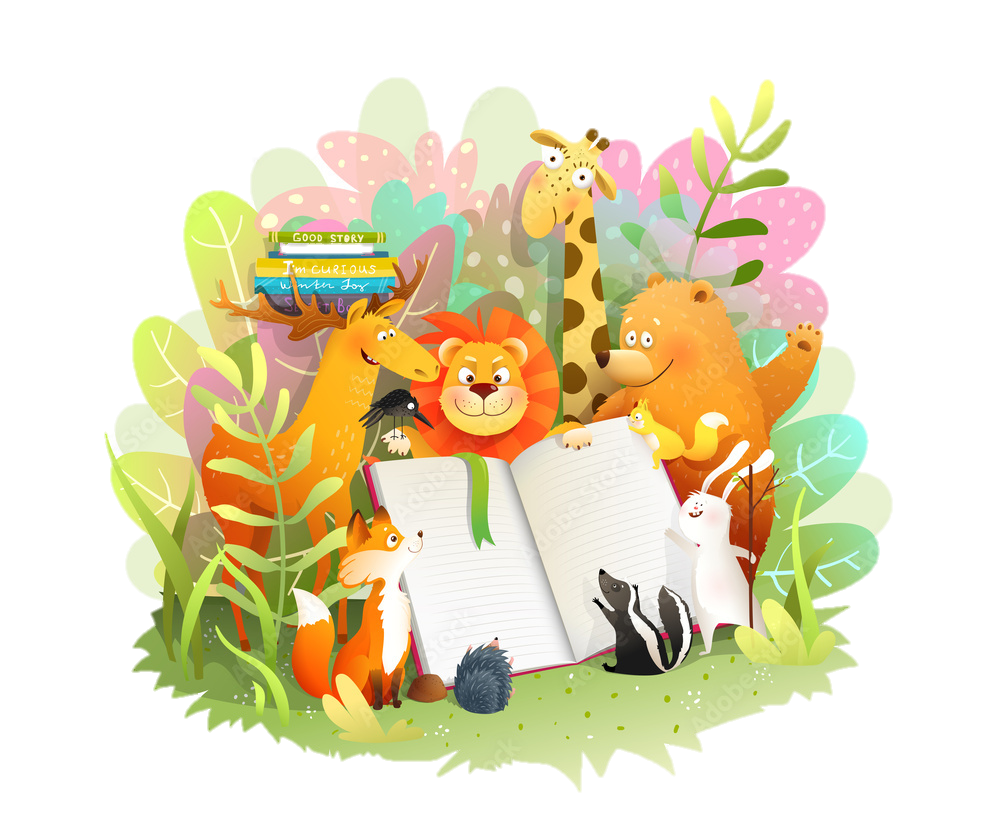 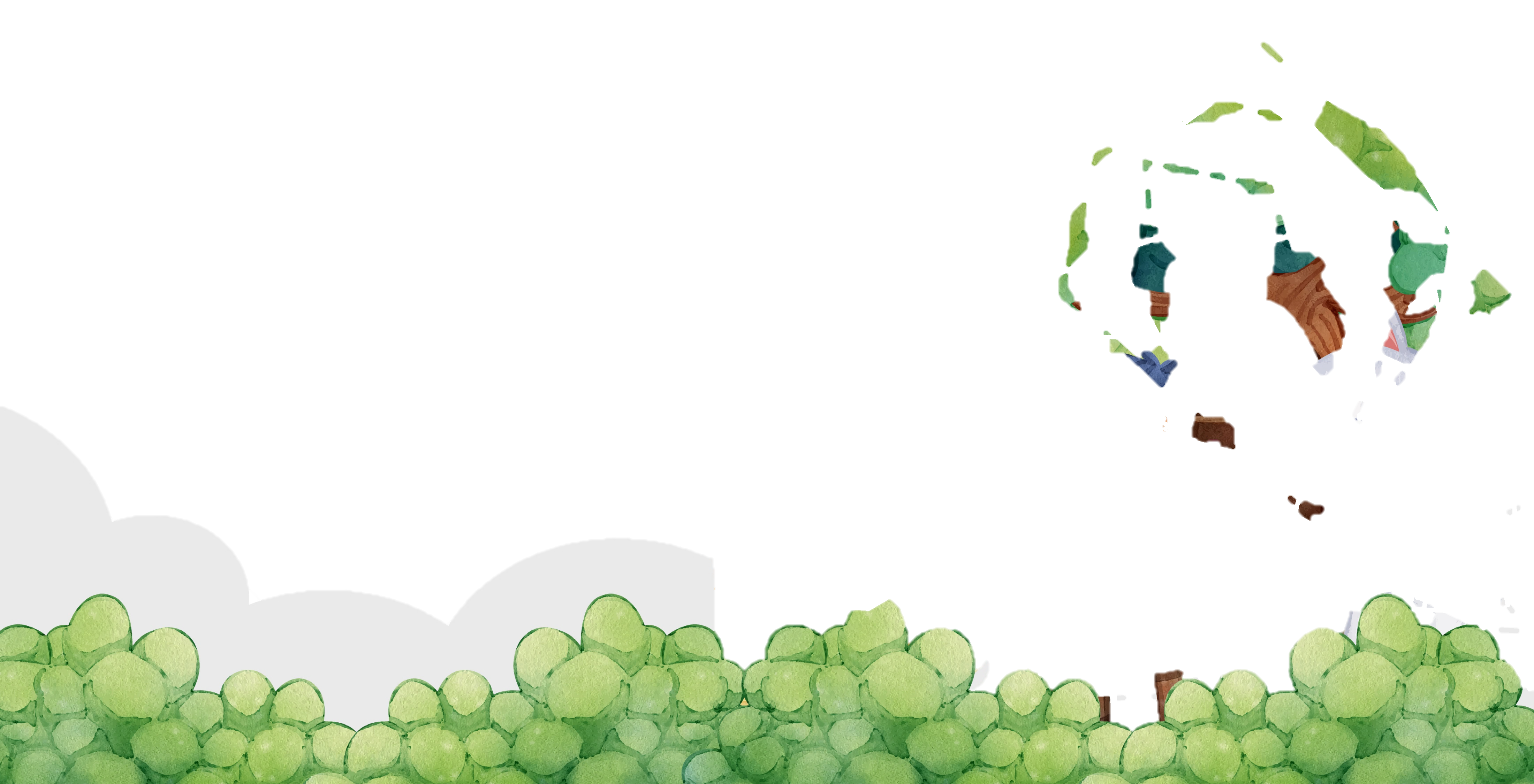 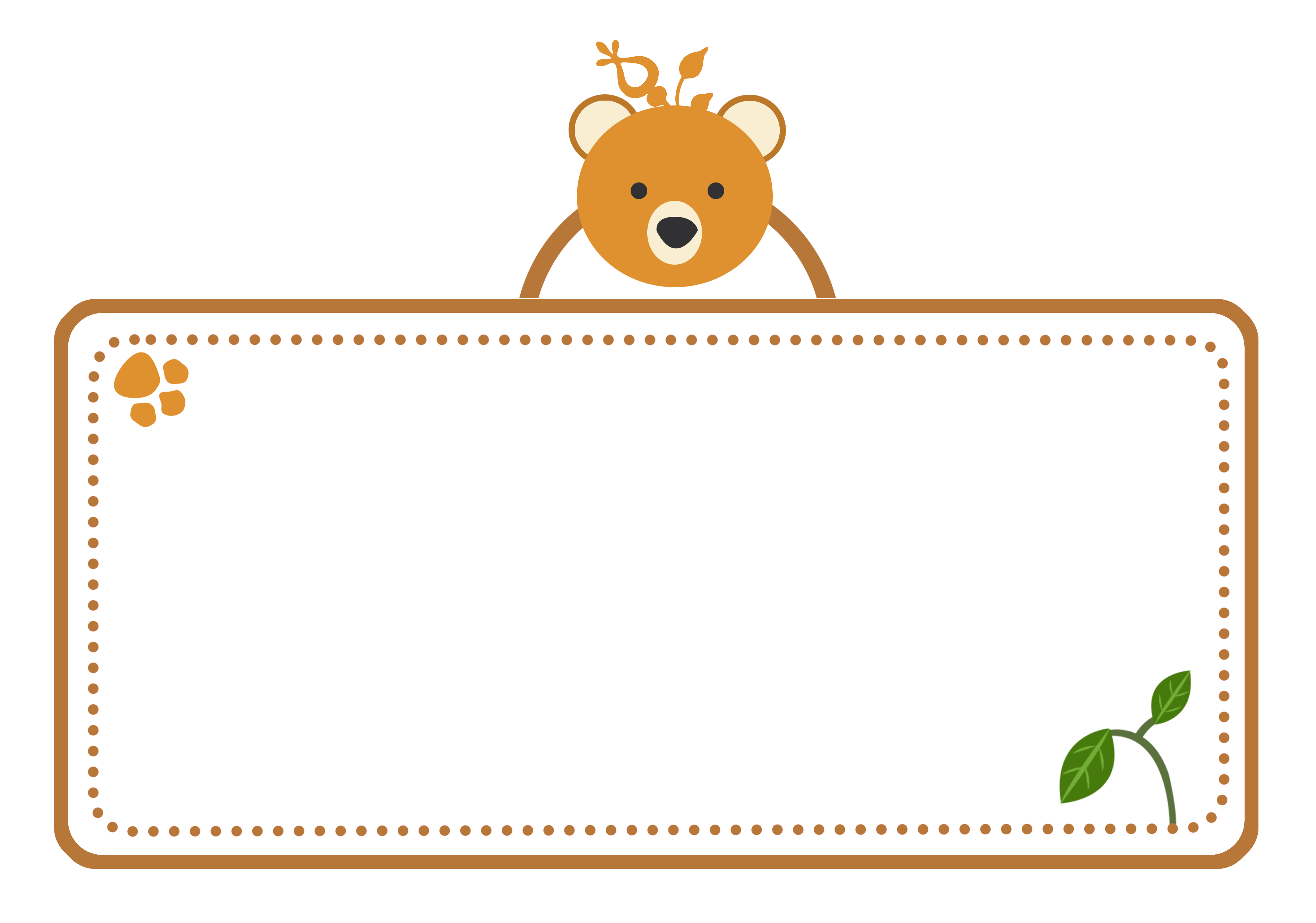 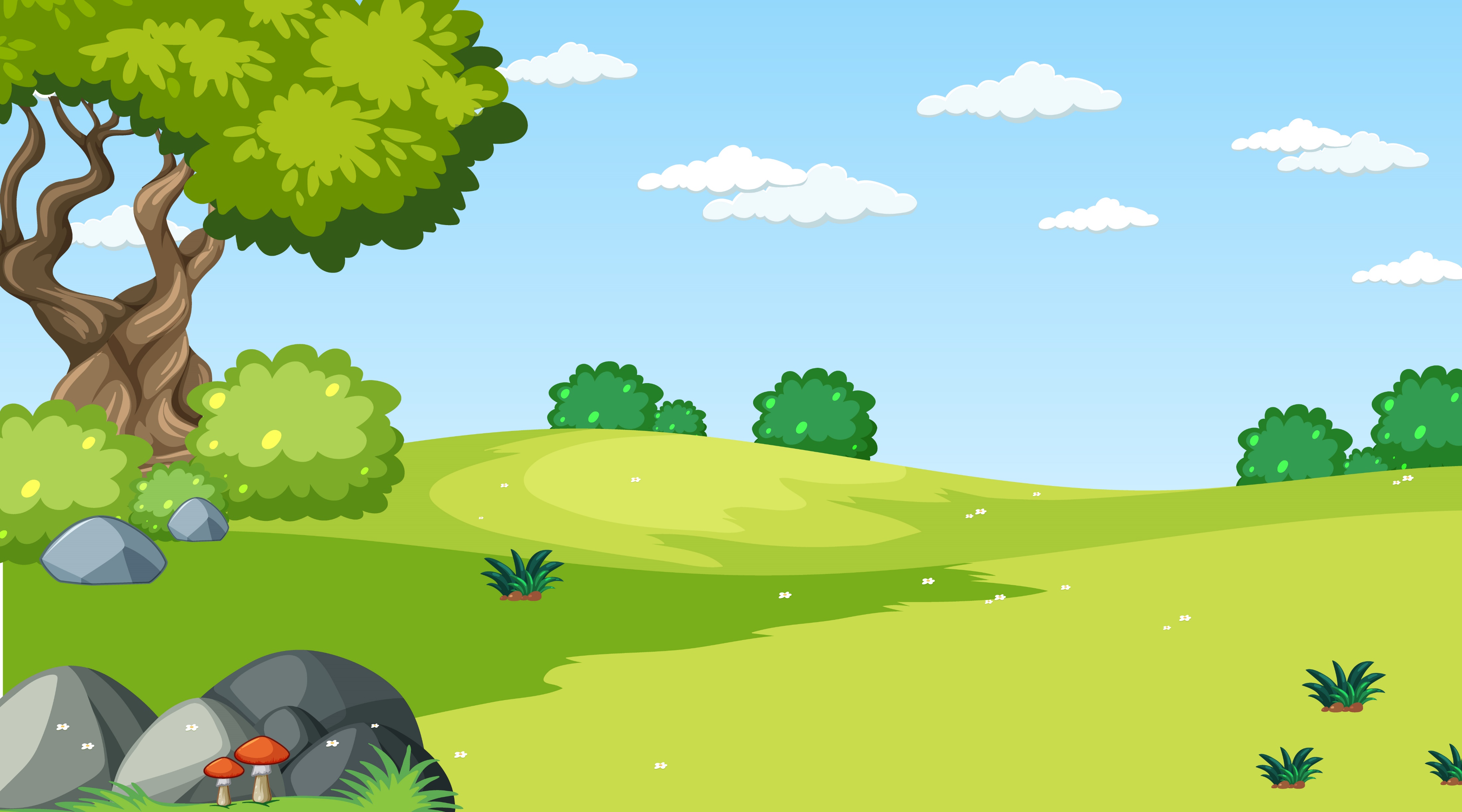 Bước 1: Lập danh sách những việc làm thiết thực, phù hợp để góp phần bảo vệ tài nguyên thiên nhiên và môi trường theo gợi ý dưới đây. Em hãy đánh giá mức độ thực hiện với các việc em đã làm được.
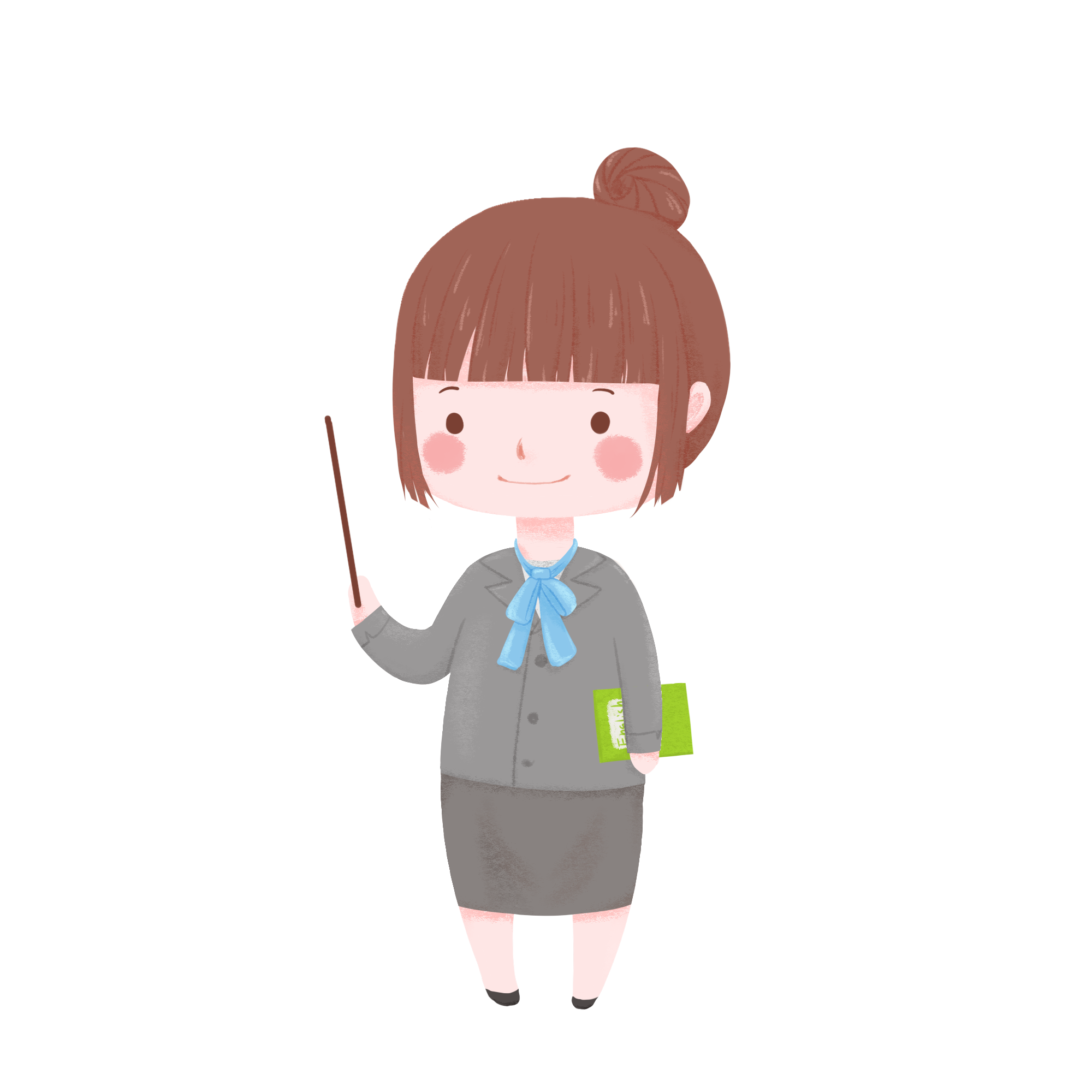 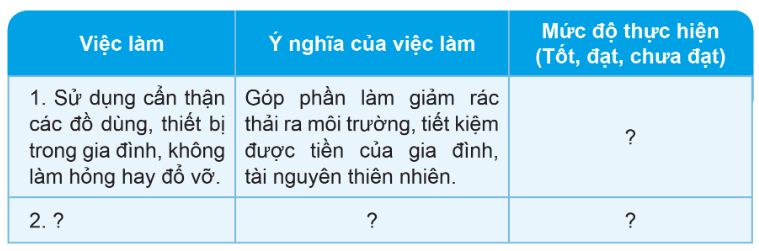 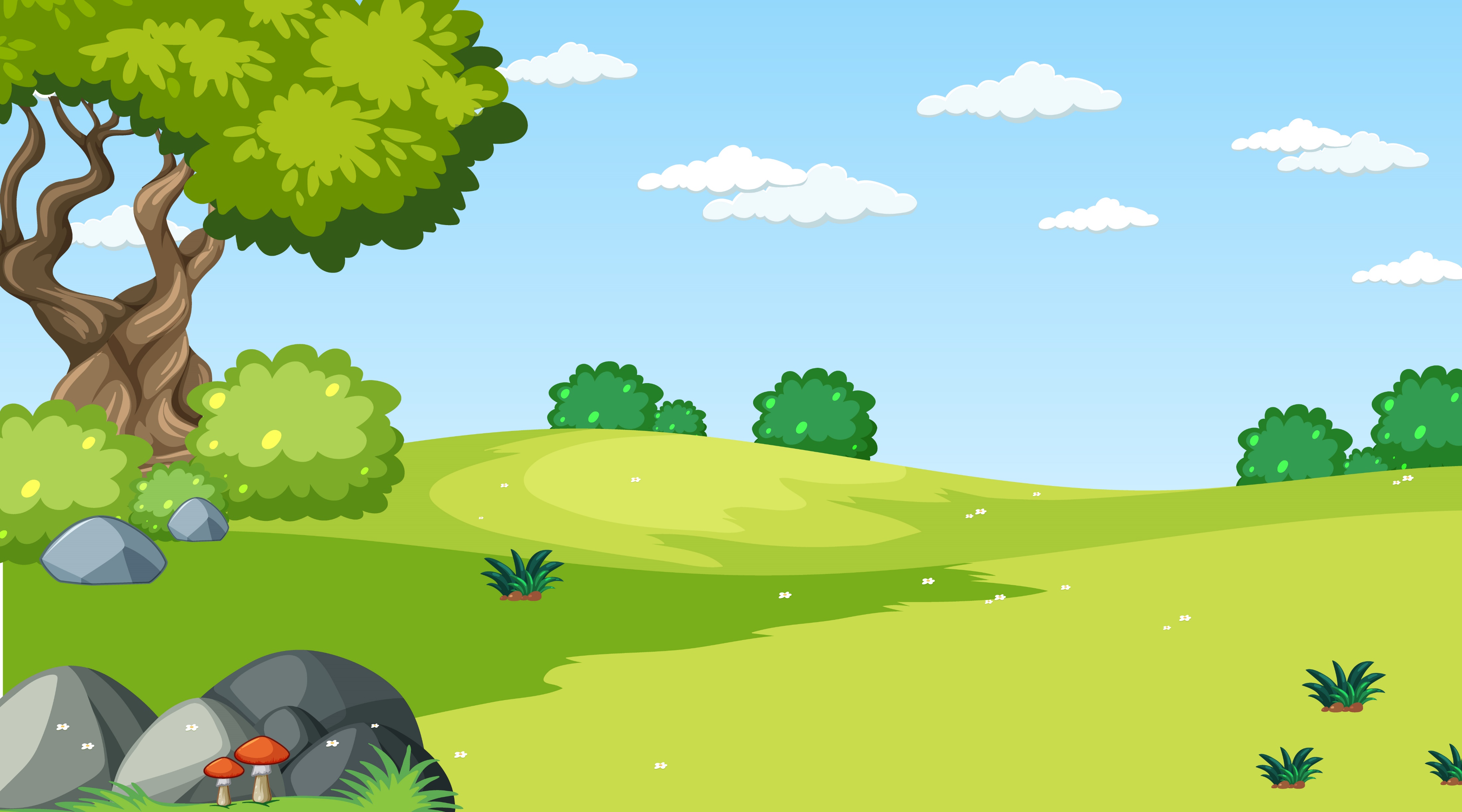 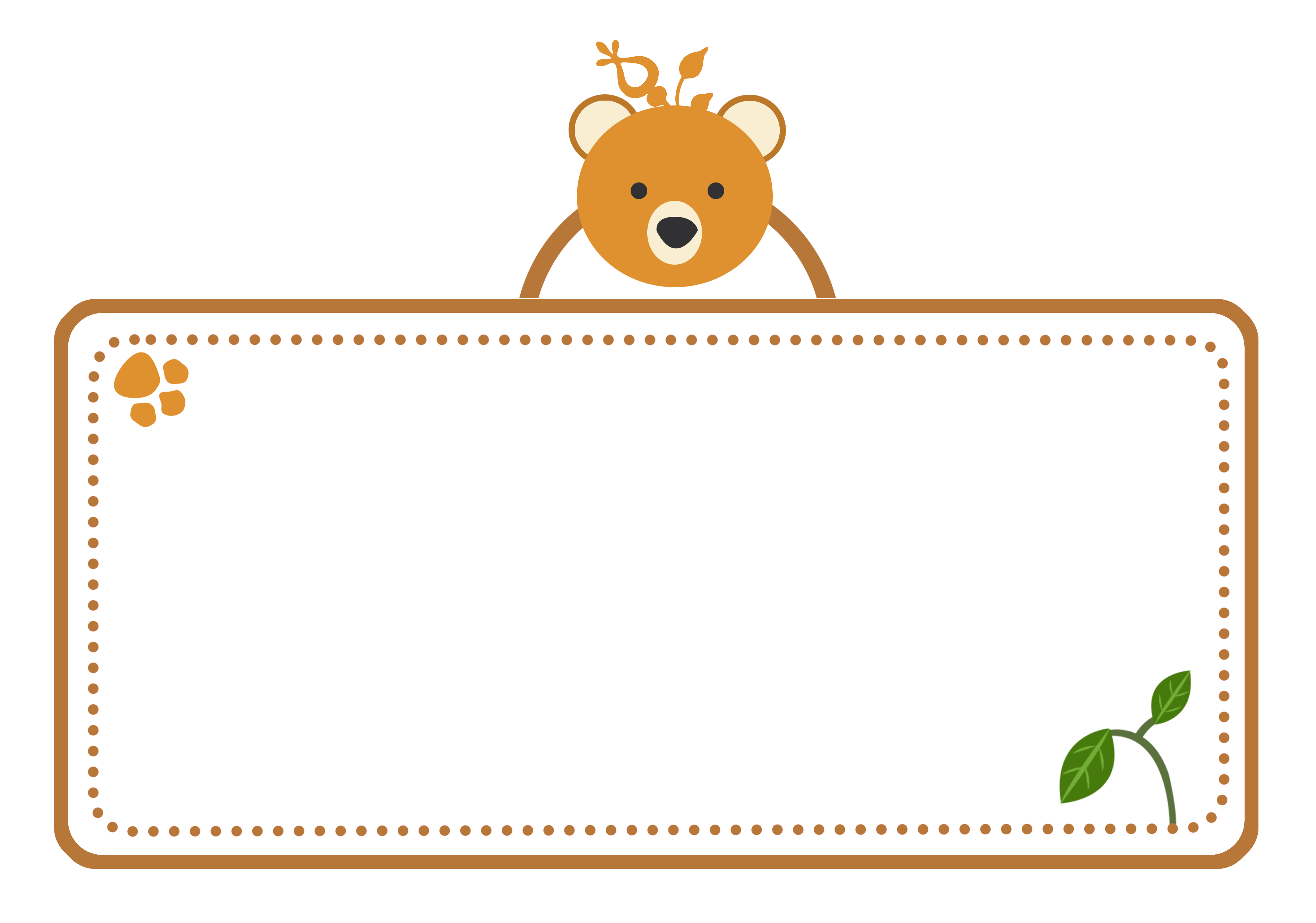 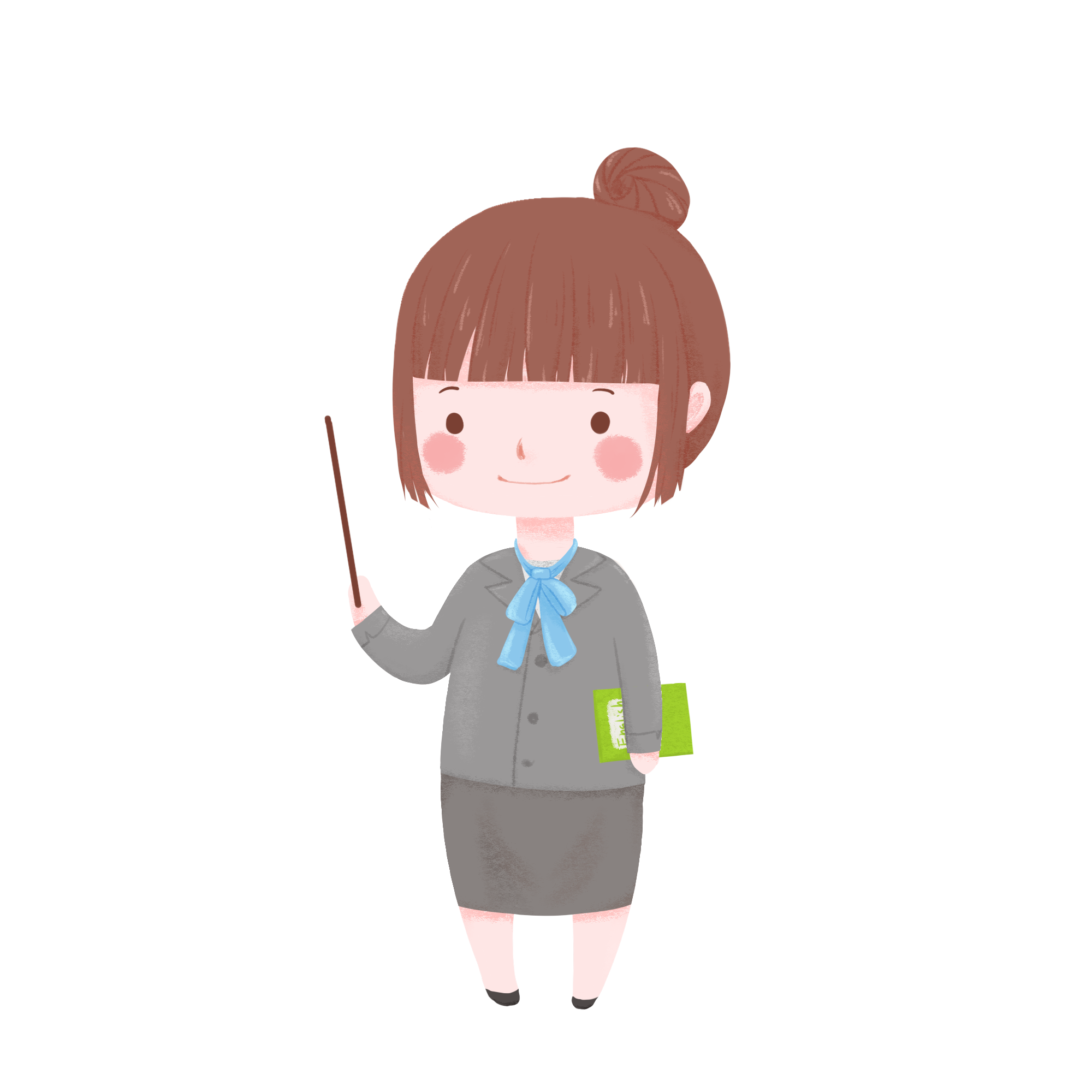 Bước 2: Trình bày trước lớp những việc em đã thực hiện được.
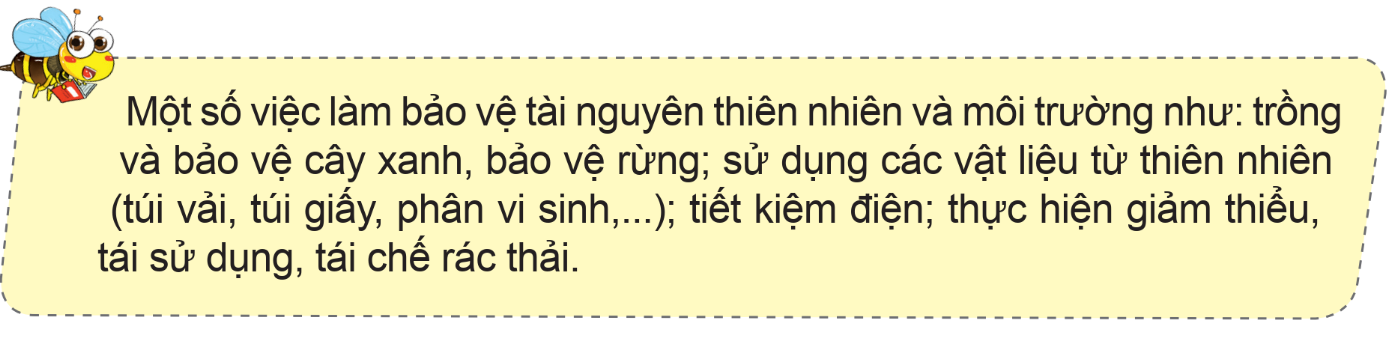 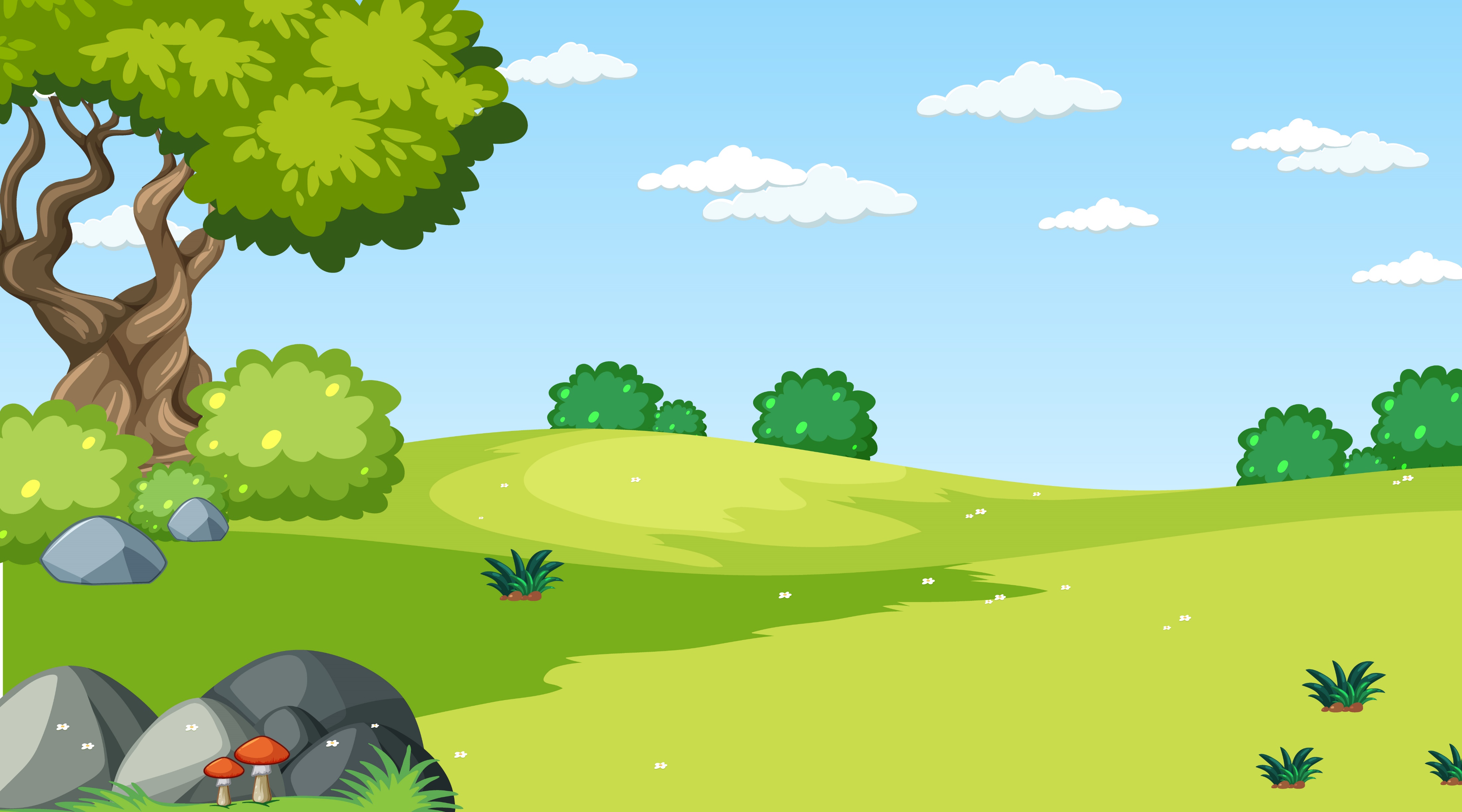 HĐ4: Tìm hiểu về vai trò của giảm thiểu, tái sử dụng, tái chế rác thải
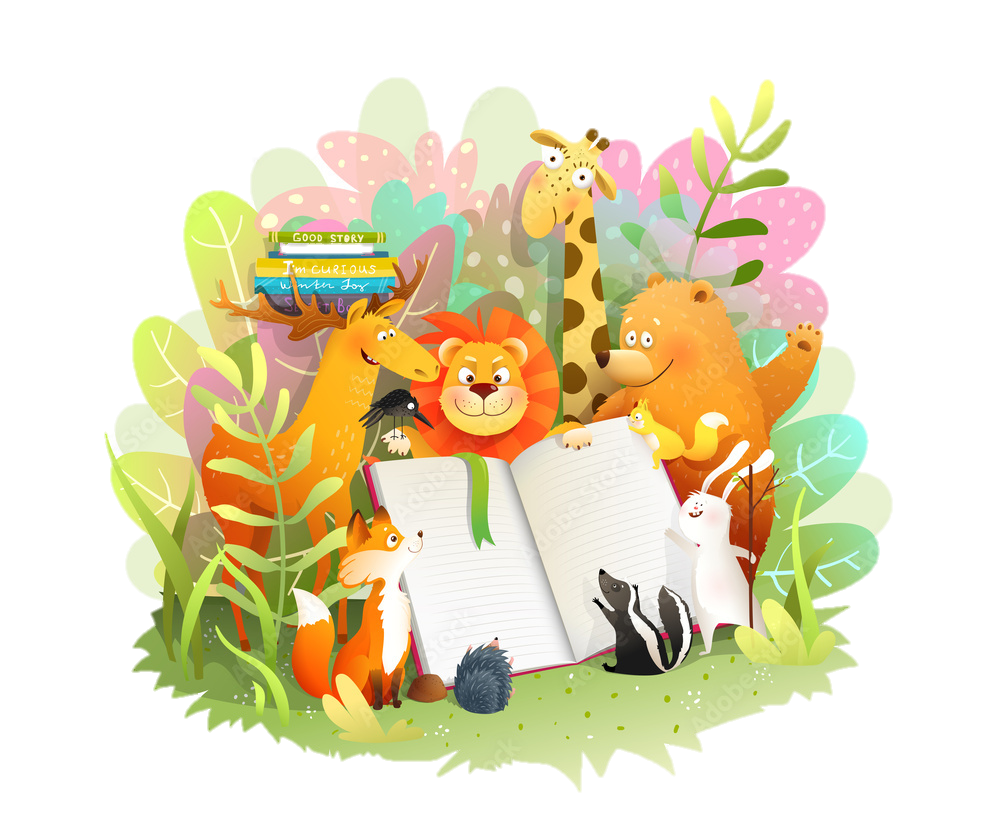 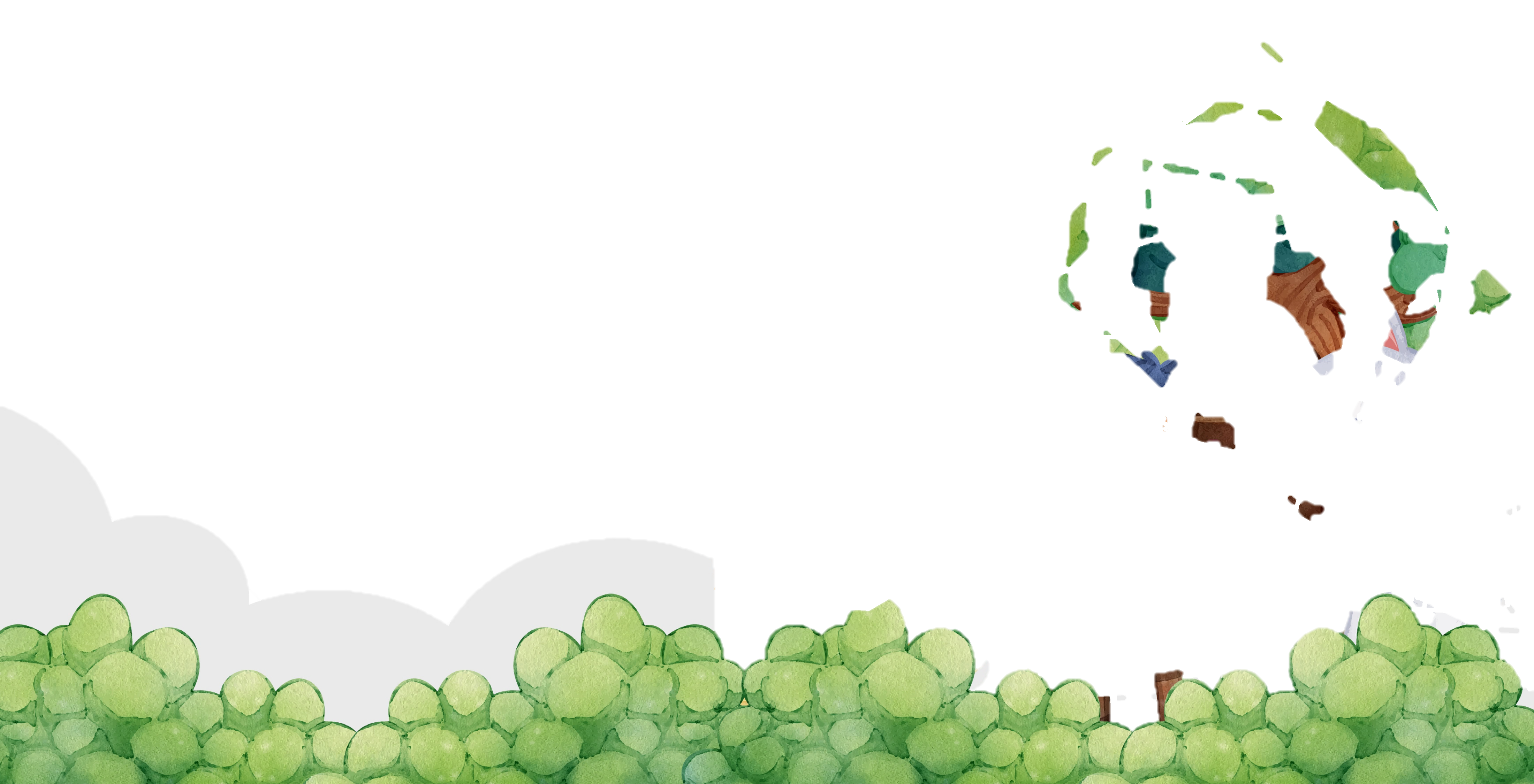 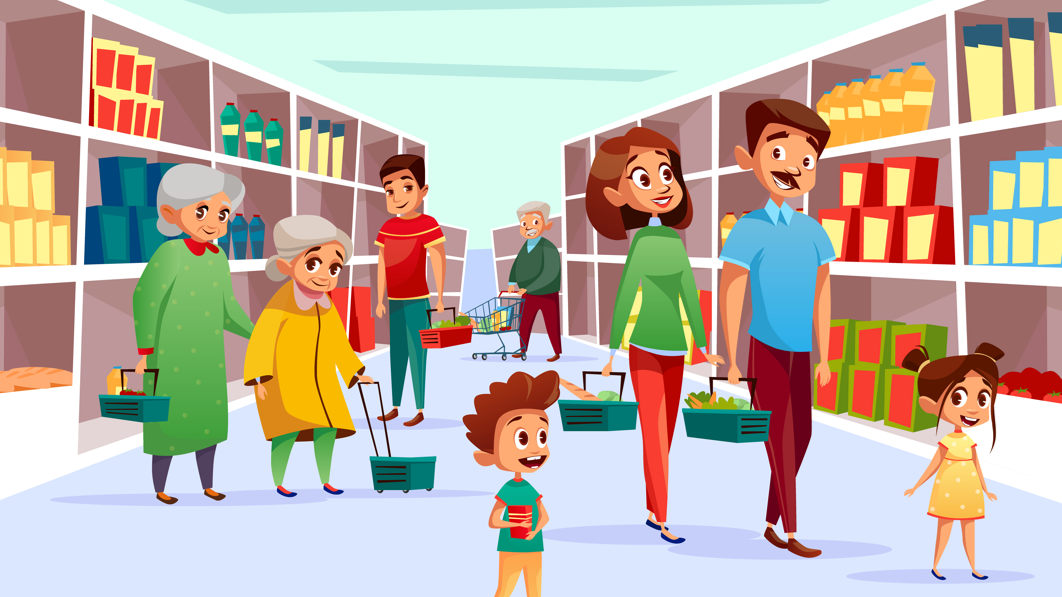 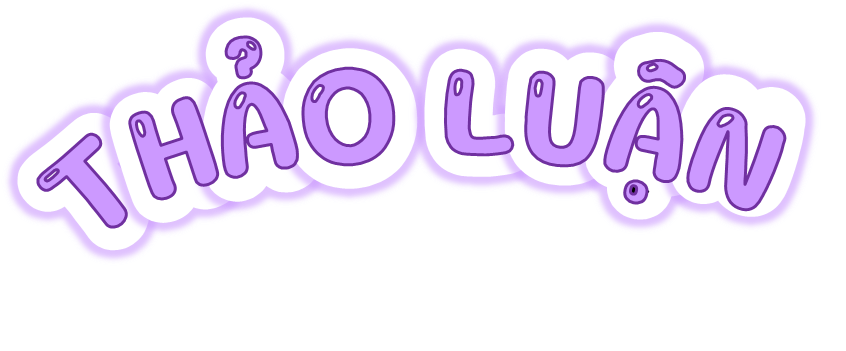 NHIỆM VỤ
Vì sao thực hiện giảm thiểu, tái sử dụng, tái chế là việc làm góp phần bảo vệ tài nguyên thiên nhiên và môi trường?
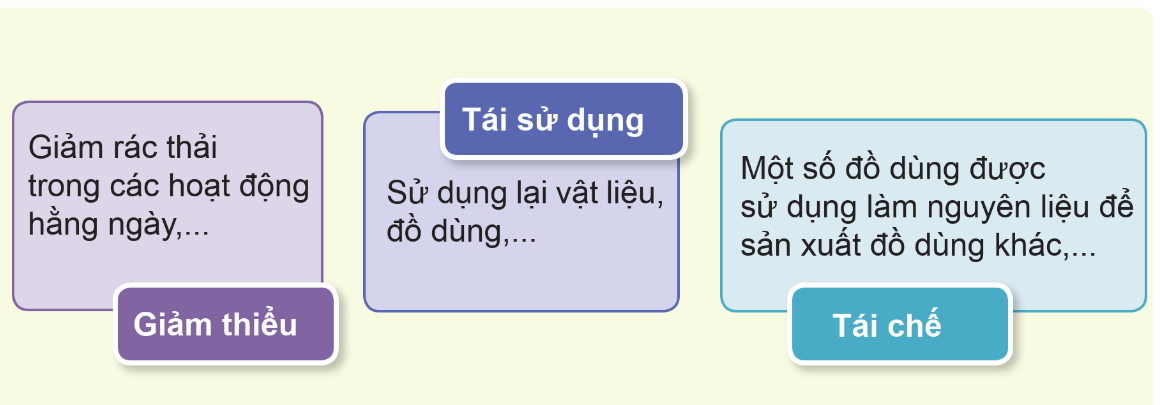 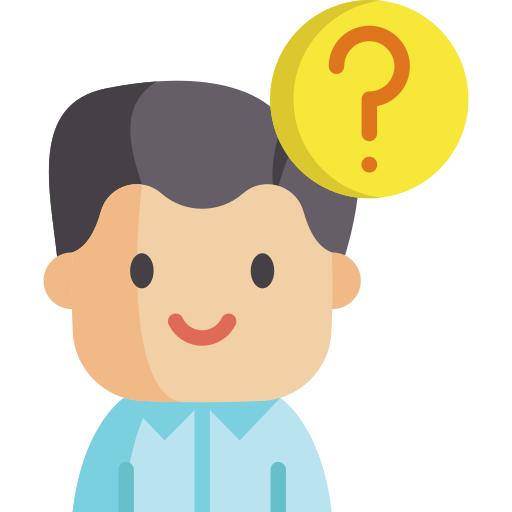 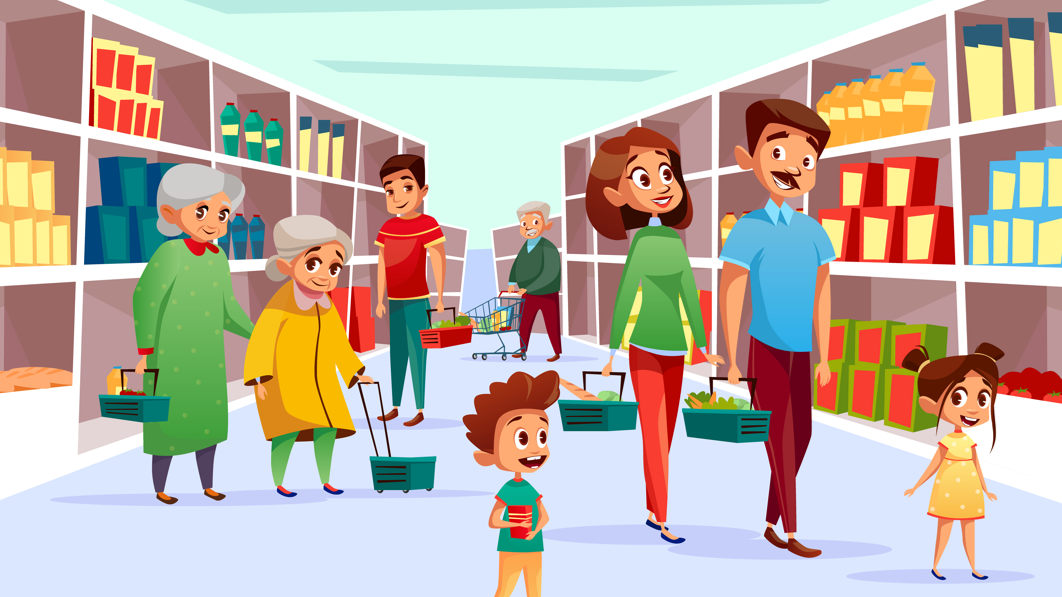 Vì sao thực hiện giảm thiểu, tái sử dụng, tái chế rác thải là việc góp phần bảo vệ tài nguyên thiên nhiên và môi trường?
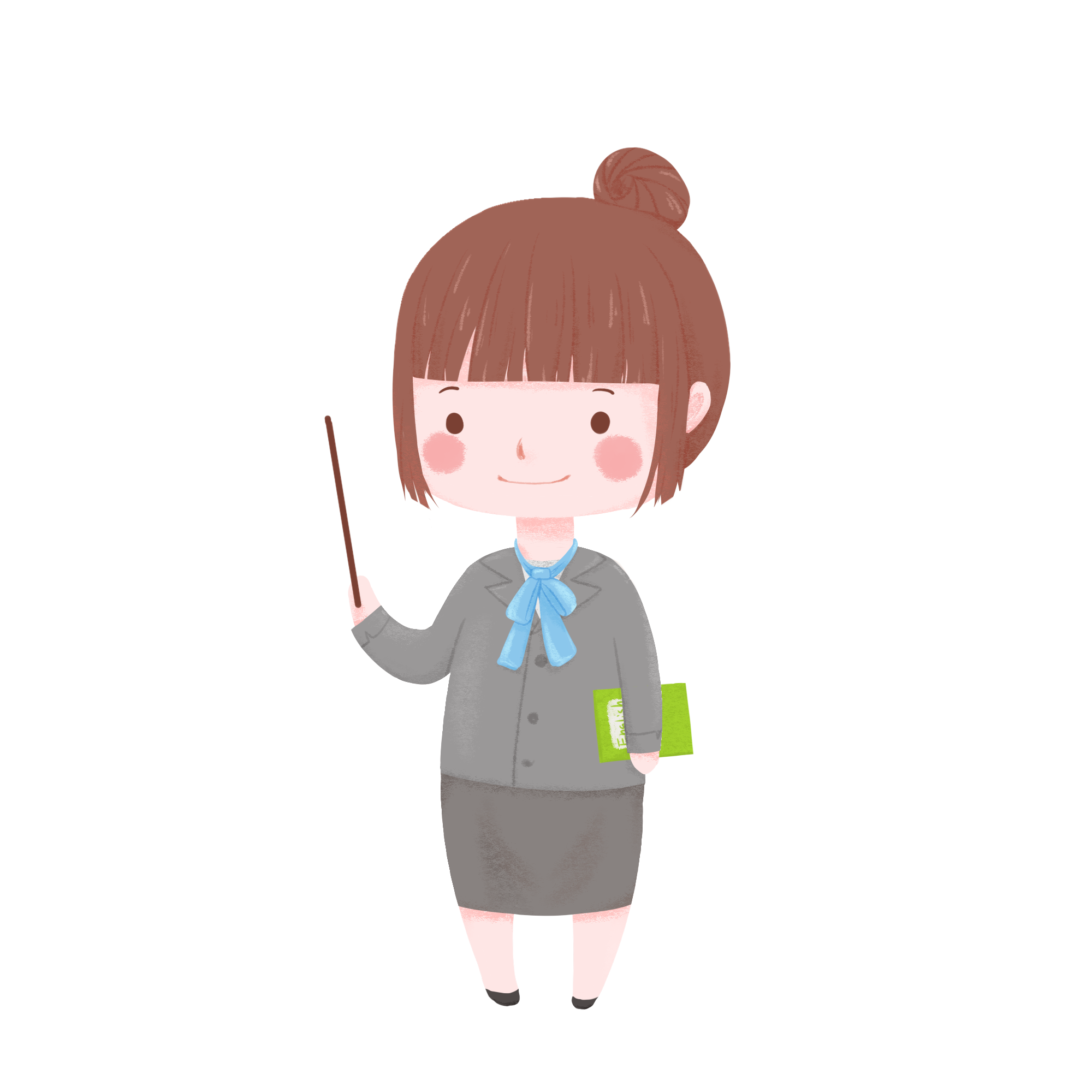 Thực hiện giảm thiểu, tái sử dụng, tái chế là việc làm góp phần bảo vệ tài nguyên thiên nhiên và môi trường vì những hành động đó giúp làm giảm thiểu lượng rác thải ra, môi trường không phải chịu quá nhiều rác thải giúp môi trường xanh sạch đẹp hơn.
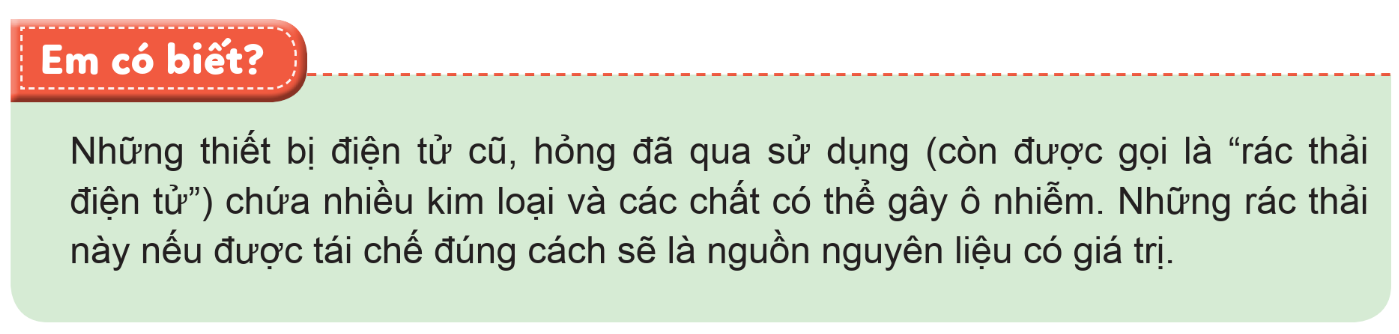 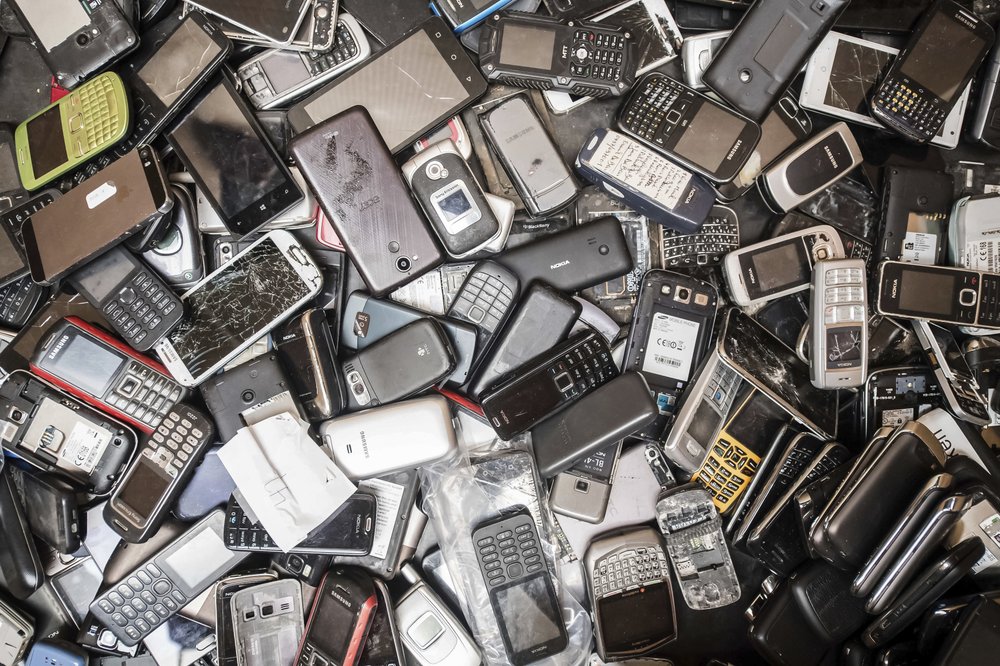 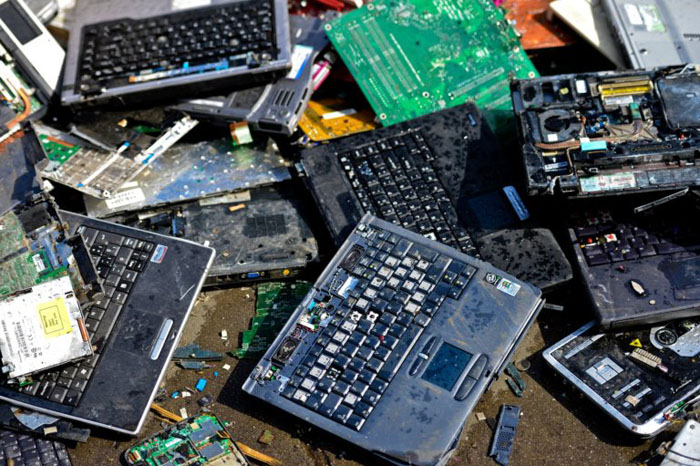 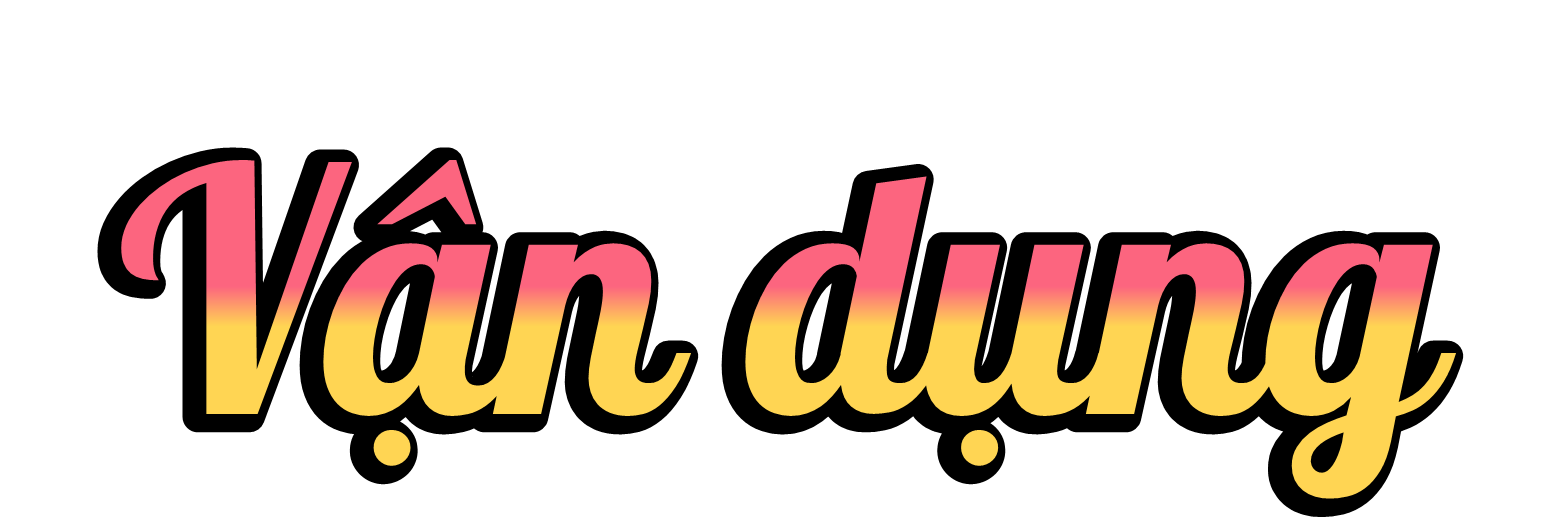 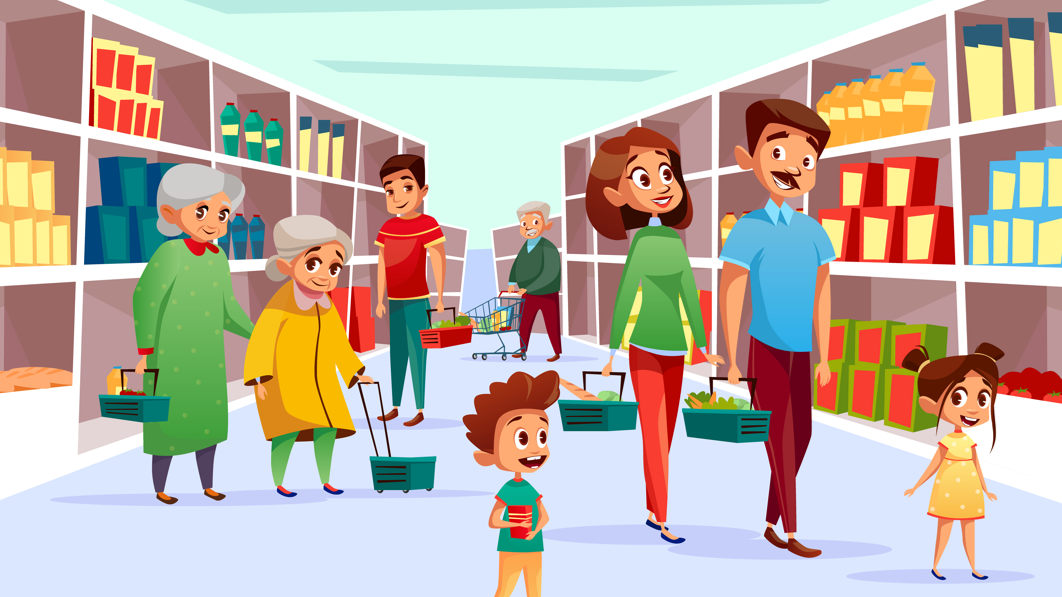 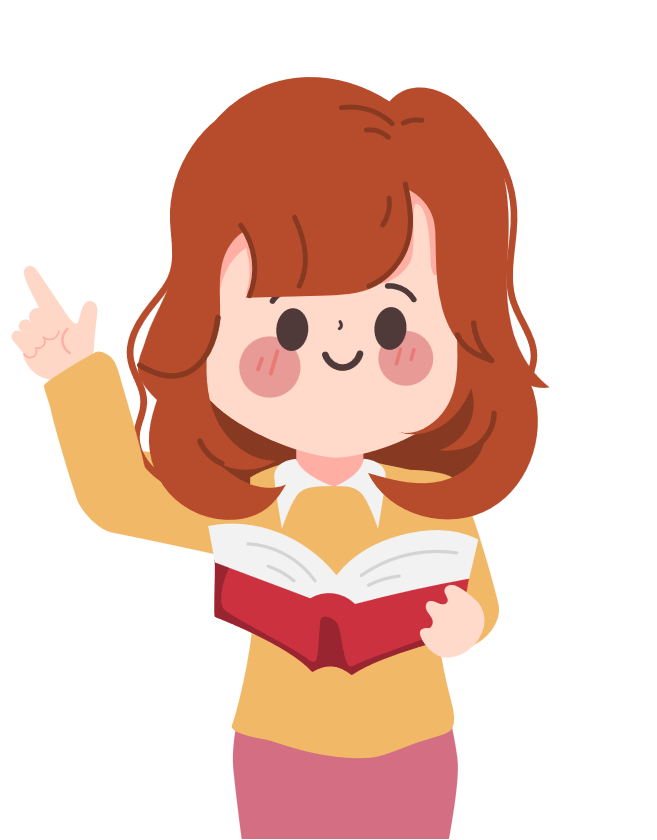 Em hãy nêu một số việc làm góp phần bảo vệ  môi trường và tài nguyên thiên nhiên?
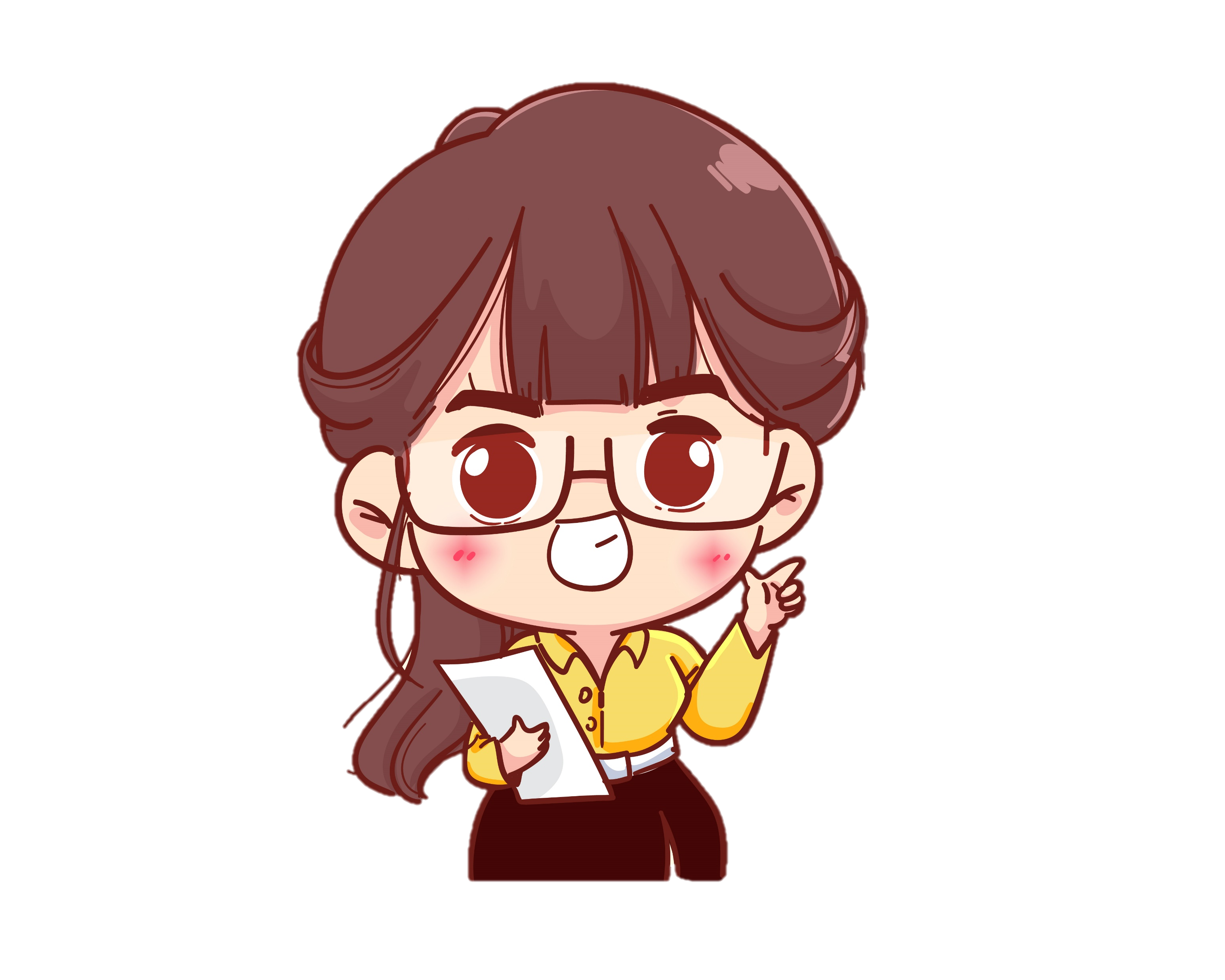 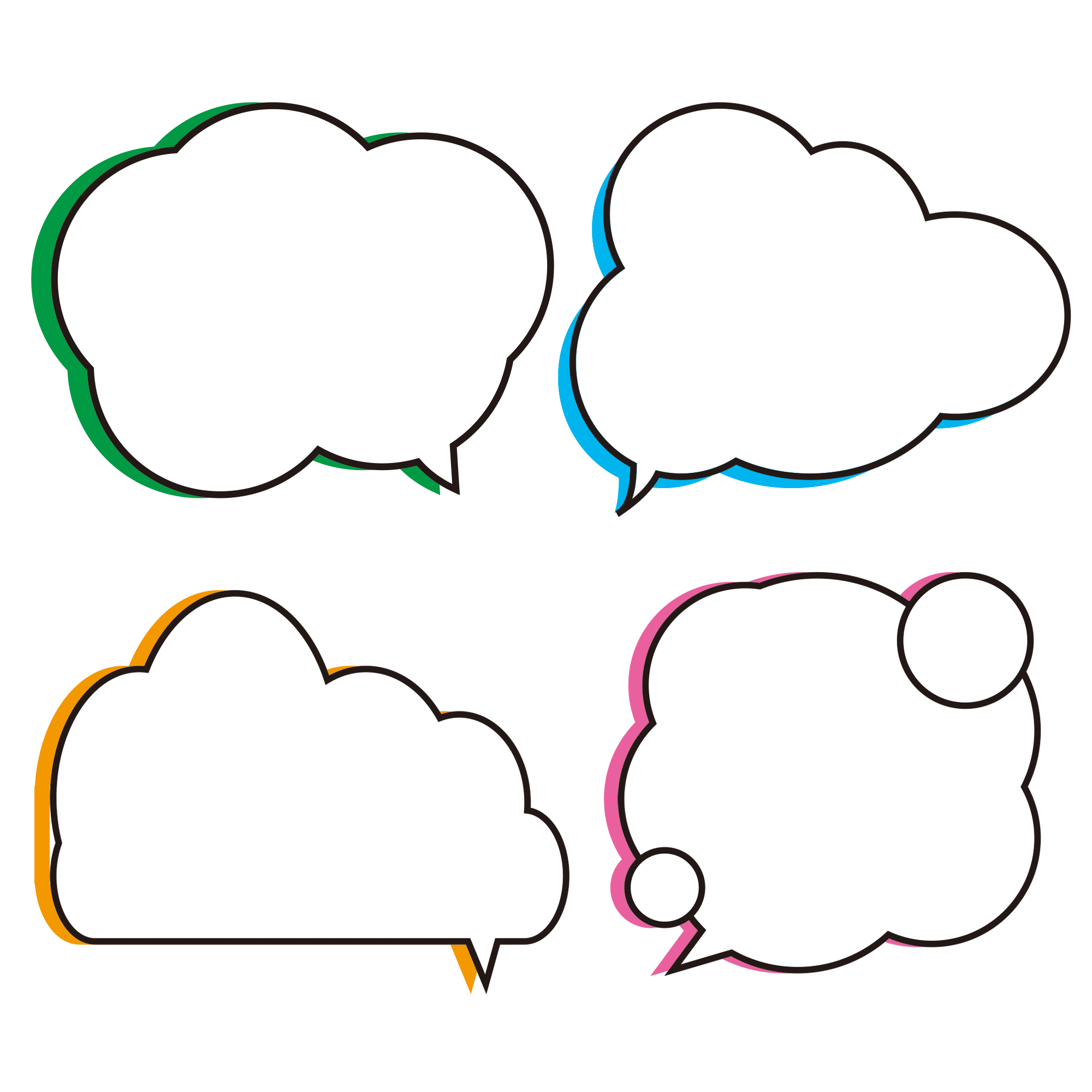 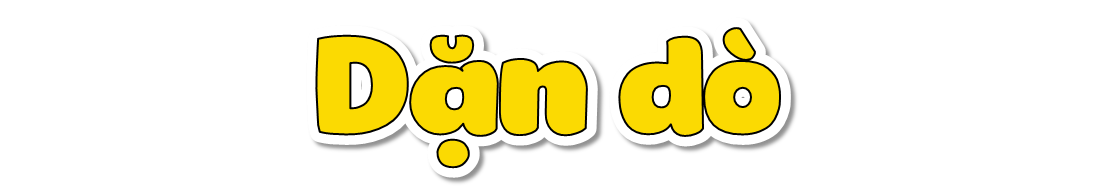 ...............


................................
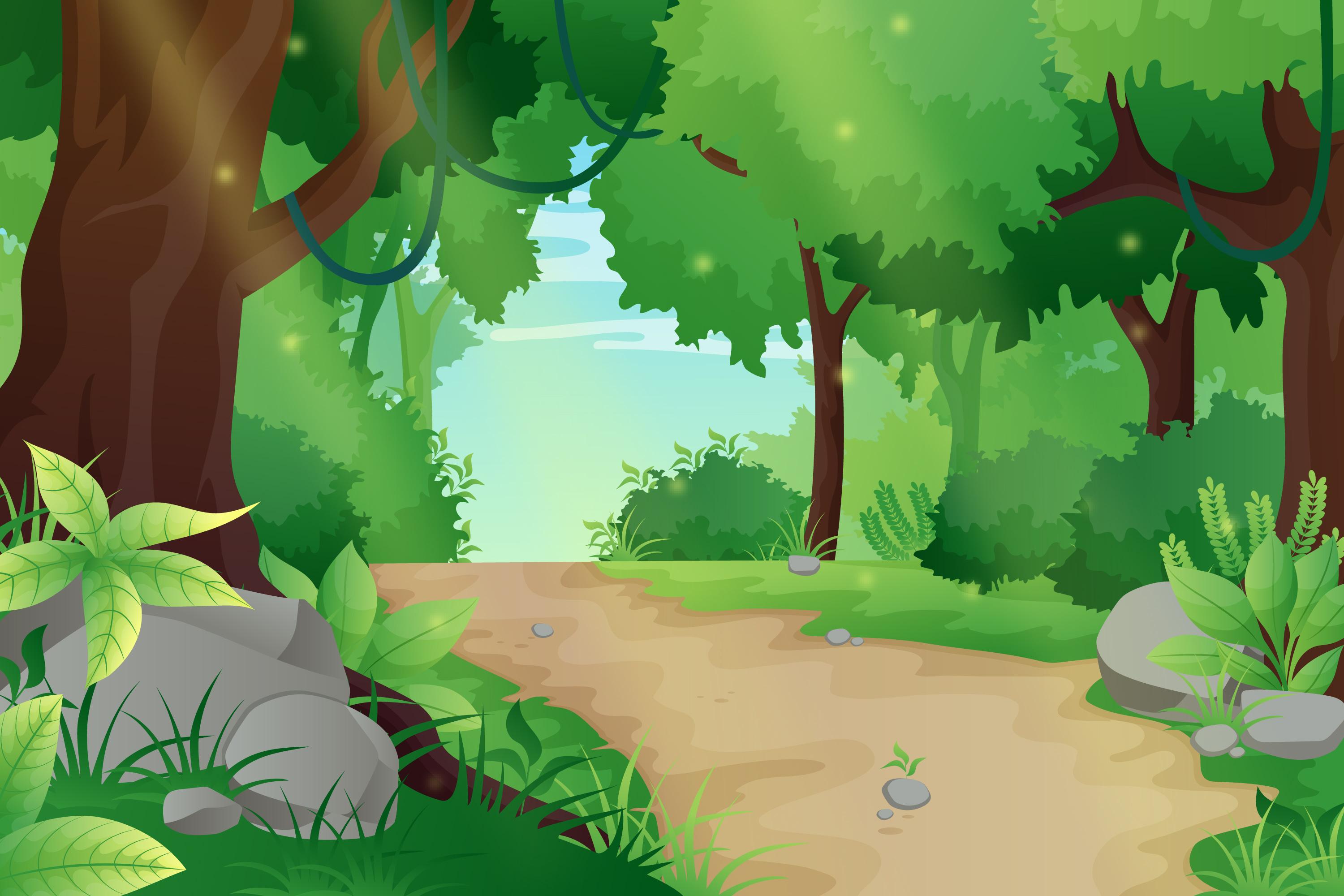 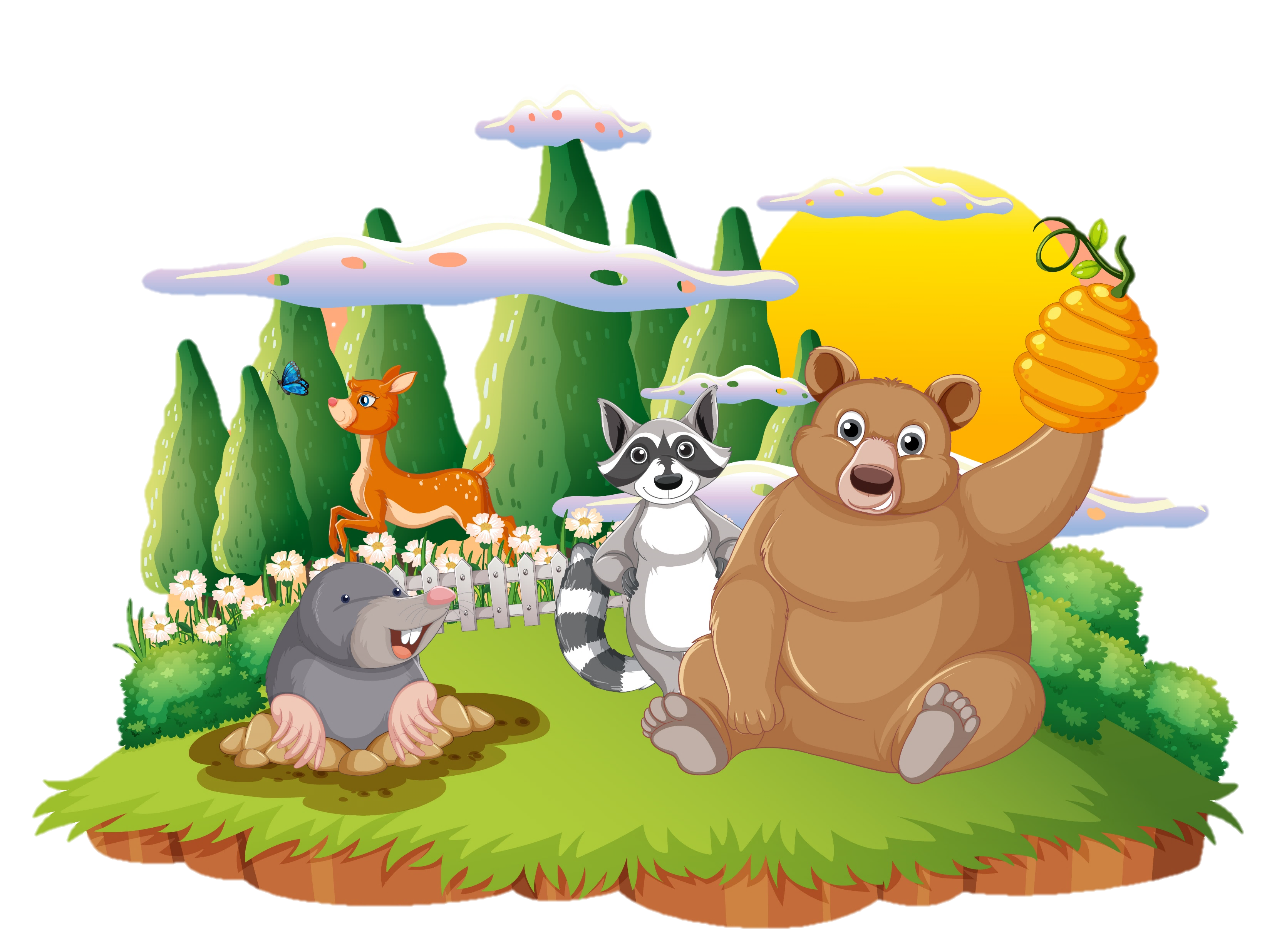 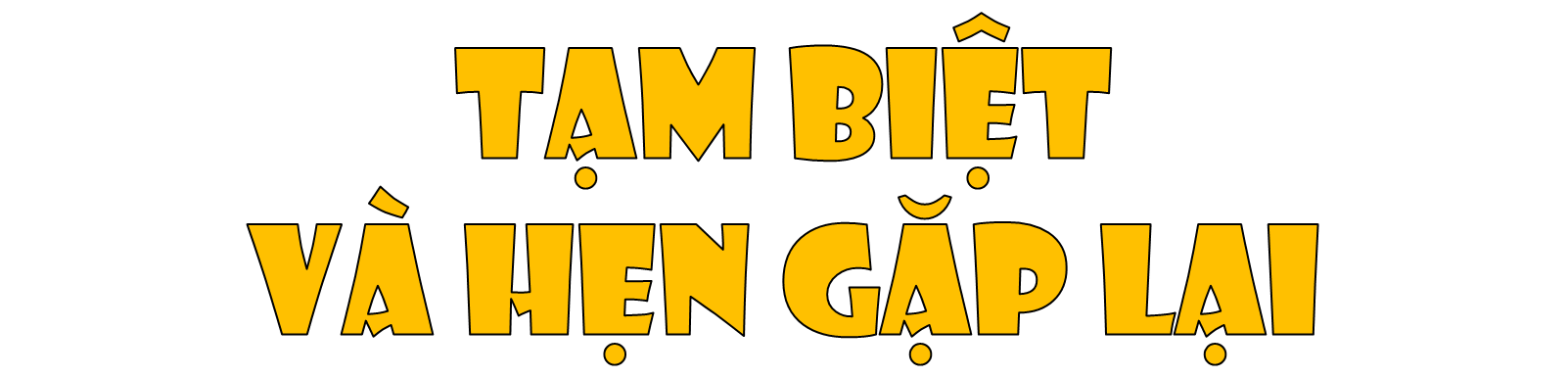